ATAI
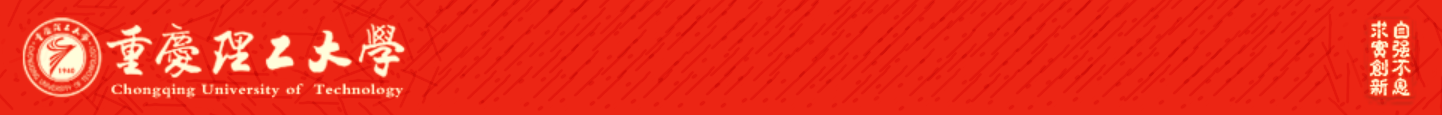 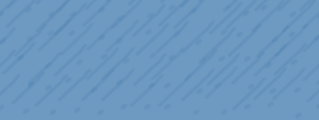 Chongqing University of Technology
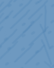 Advanced Technique of Artificial  Intelligence
Chongqing University of Technology
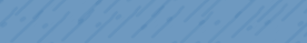 A Contextualized Temporal Attention Mechanism for Sequential Recommendation
——WWW 2020
Code：https://github.com/Charleo85/seqrec
2020.10.27  •  ChongQing
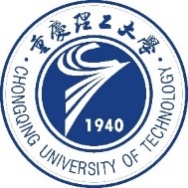 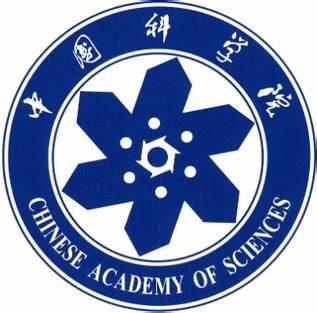 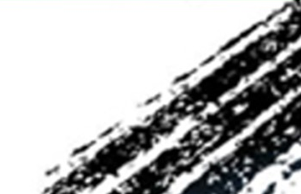 Reported by Sijin Liu
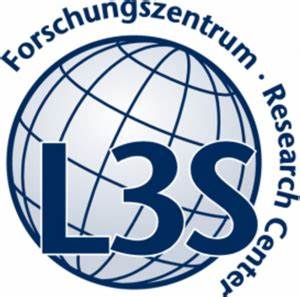 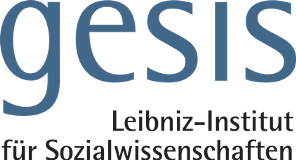 1
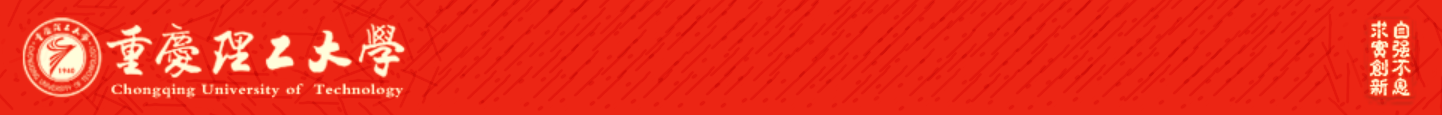 ATAI
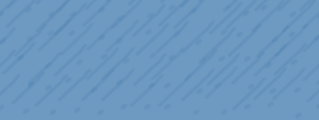 Chongqing University of Technology
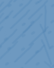 Advanced Technique of Artificial  Intelligence
Chongqing University of Technology
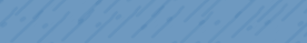 1.Introduction
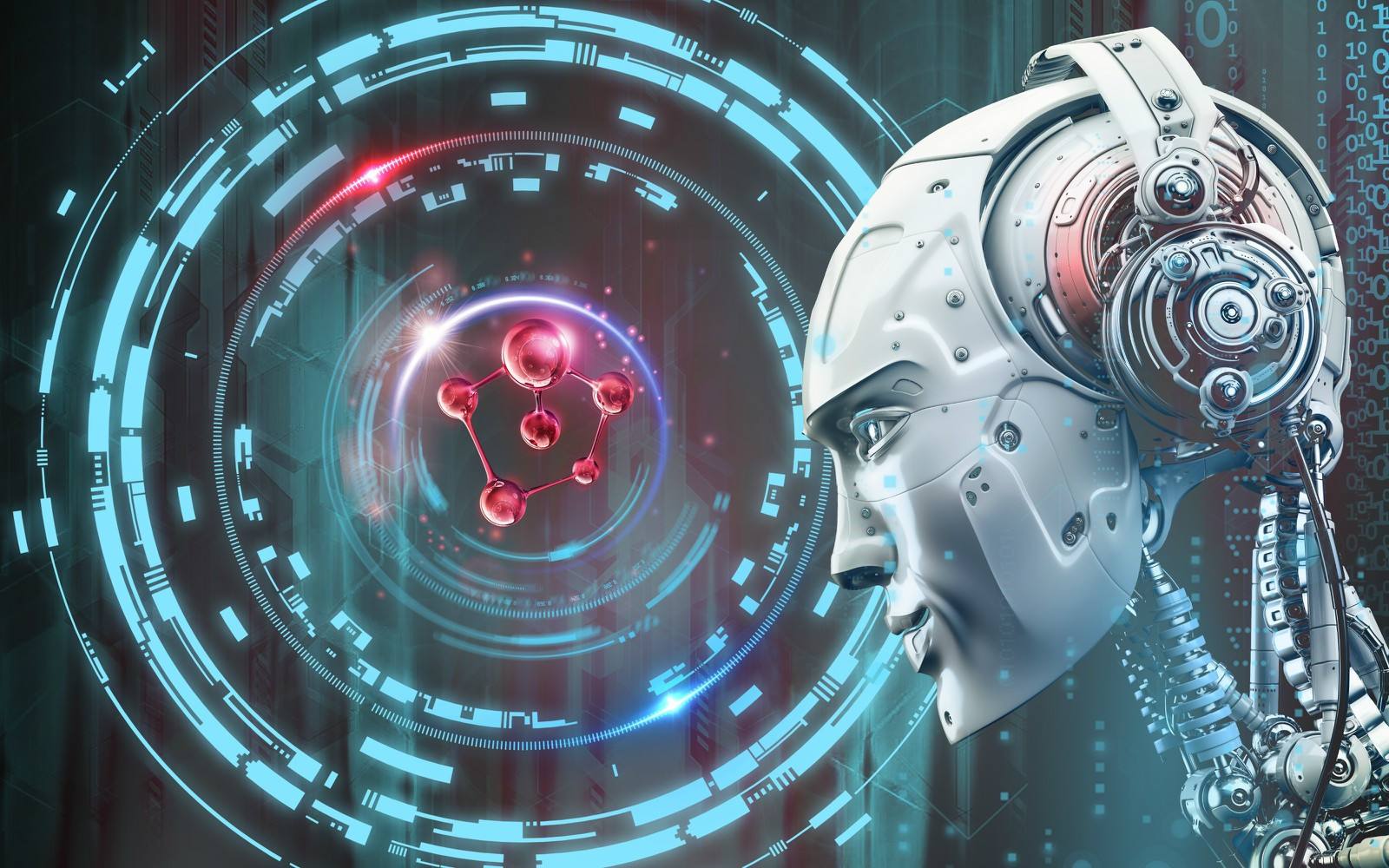 2.Method
3.Experiments
4.Conclusion
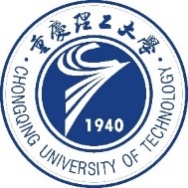 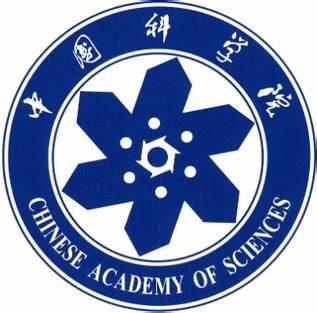 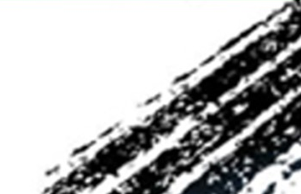 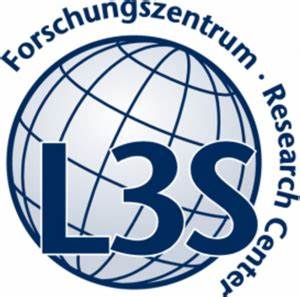 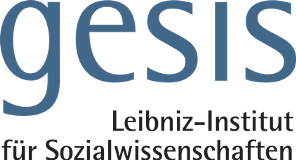 2
Introduction
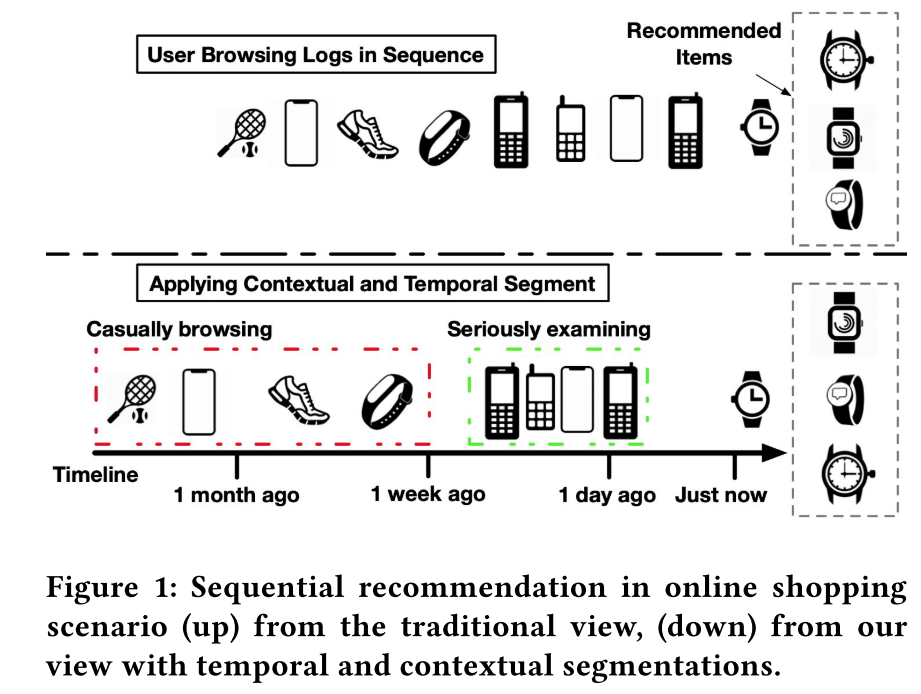 Most existing sequential recommendation algorithms focus on transitional structure among the sequential actions, but largely ignore the temporal and context information.
The influence patterns from different segments of history reflect user interests in different ways.
By temporal segment
By contextual segment
Introduction
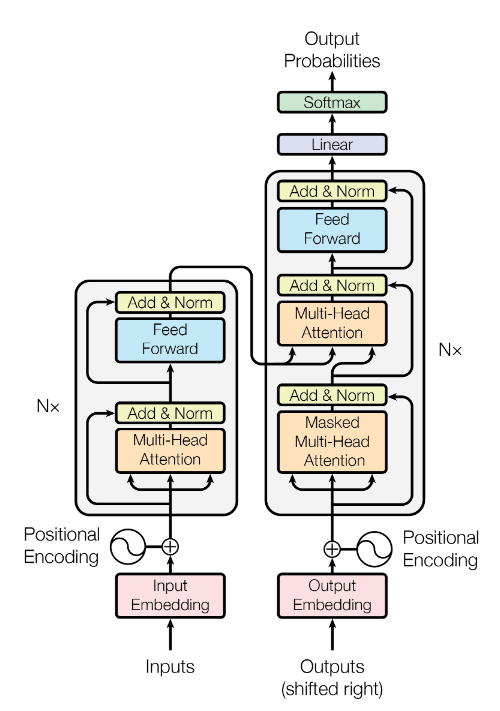 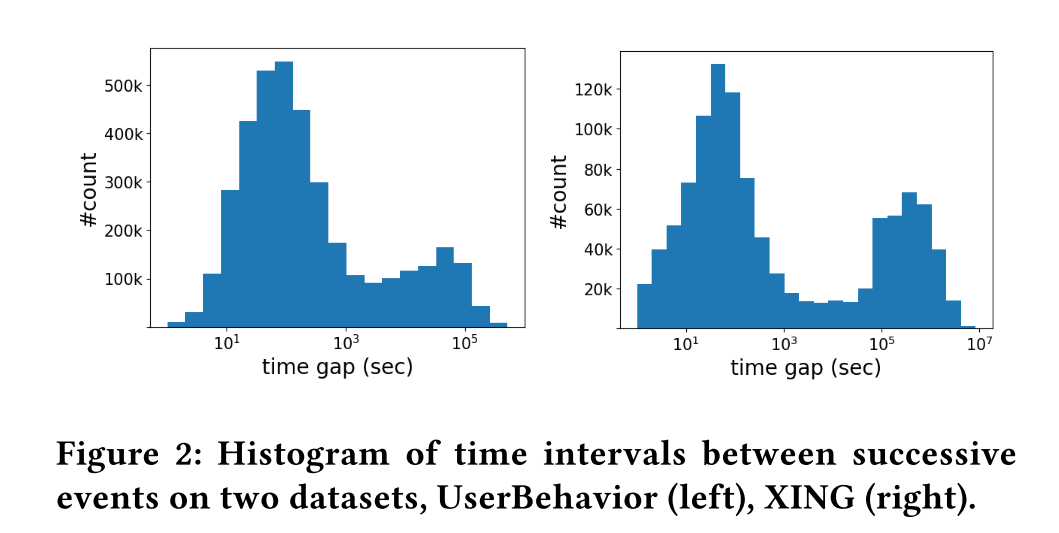 Self-attention: there is no explicit ordering of input or segment of history modeled by self-attention mechanism.
Session: the user preference does not necessarily transit in strict accordance with the manually defined session boundaries.
2017_Attention is all you need.
Introduction
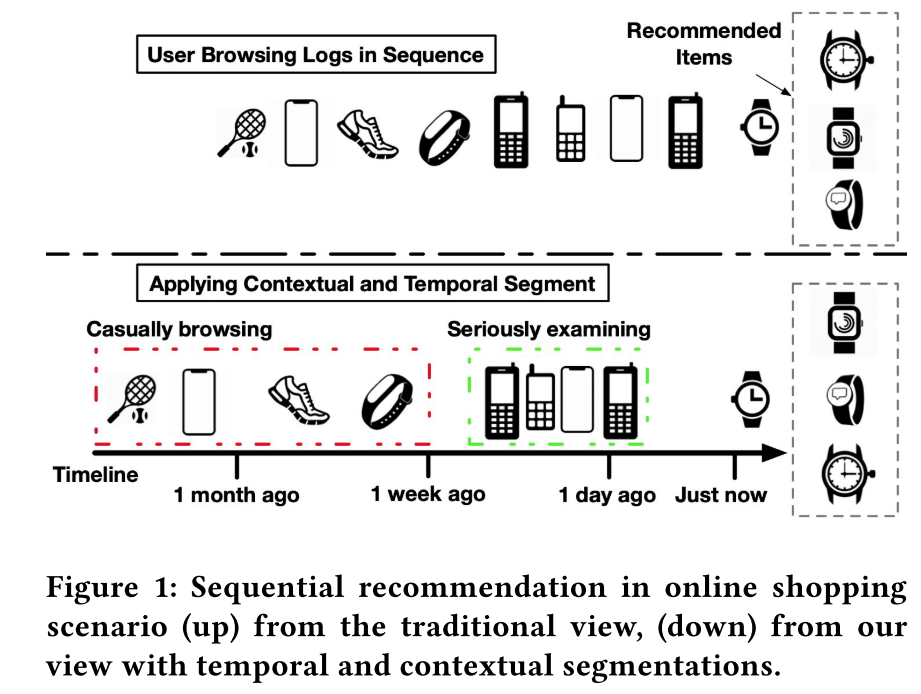 The Contextualized Temporal Attention Mechanism (CTA), an attention based sequential neural architecture that draws dependencies among the historical interactions not only through event correlation but also jointly on temporal and context information for sequential behavior modeling.
Method
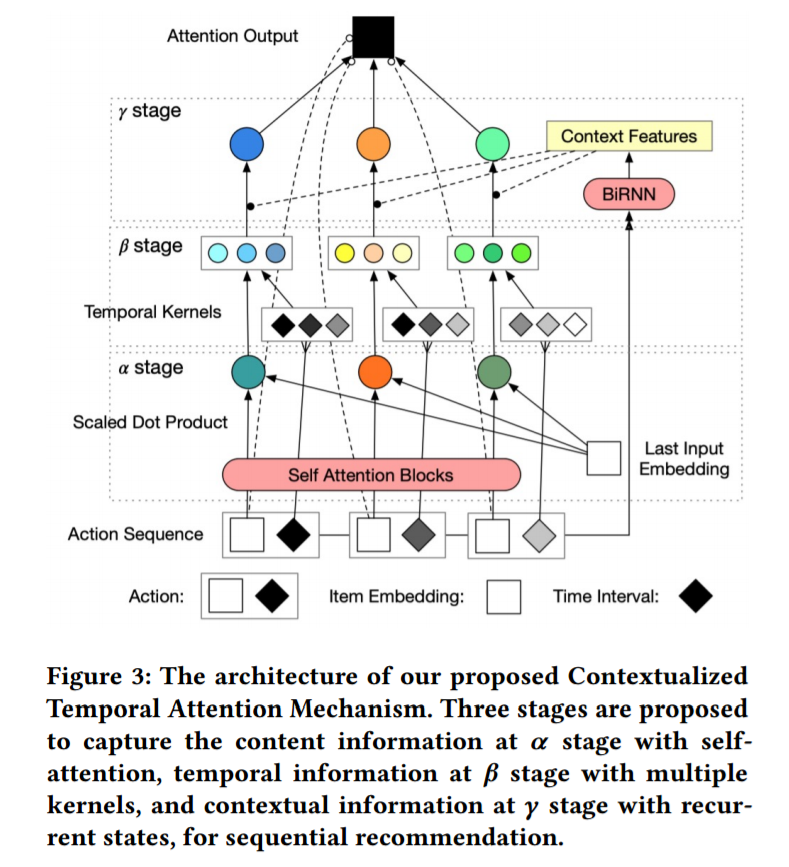 Method
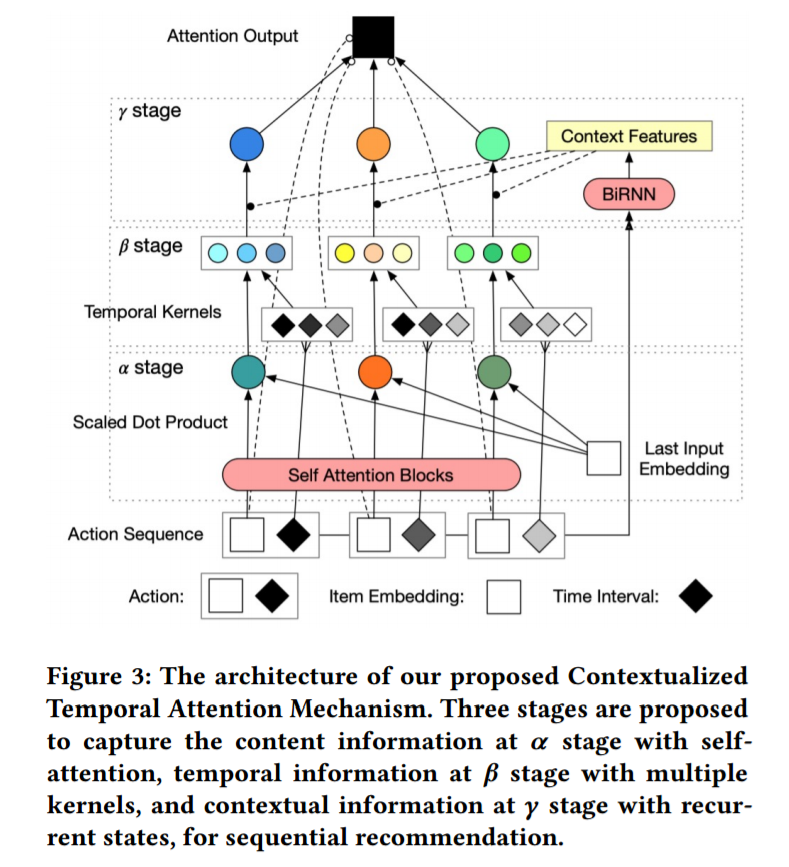 The predicted representation of recommended item
Method
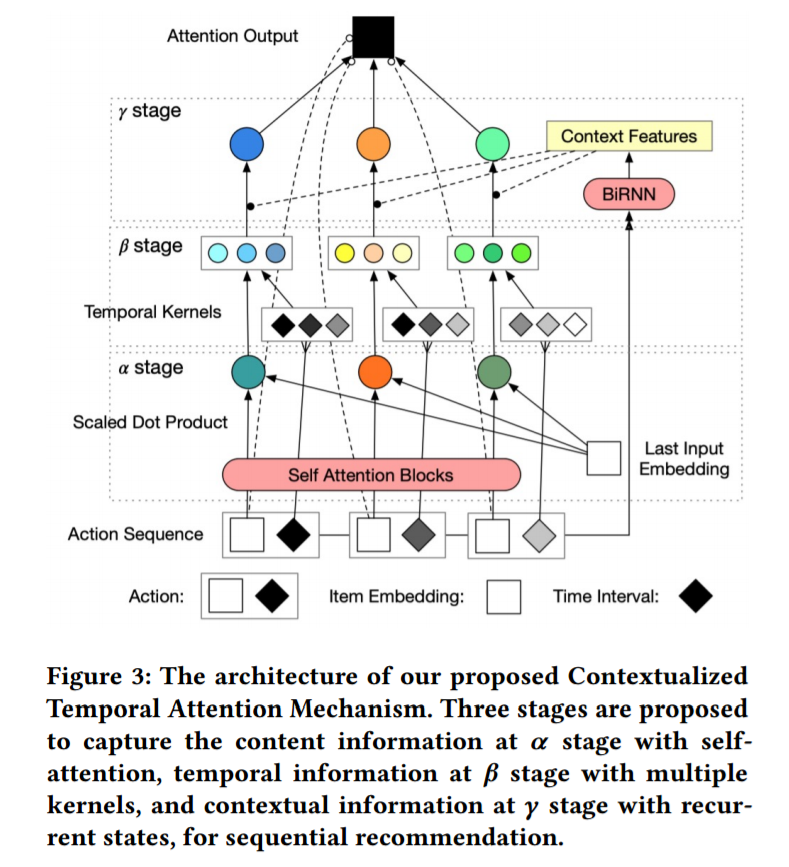 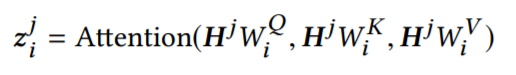 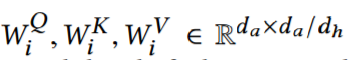 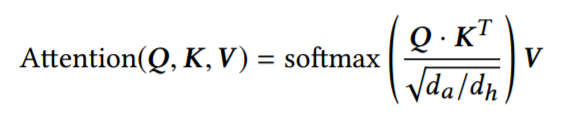 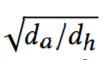 scaling factor
Method
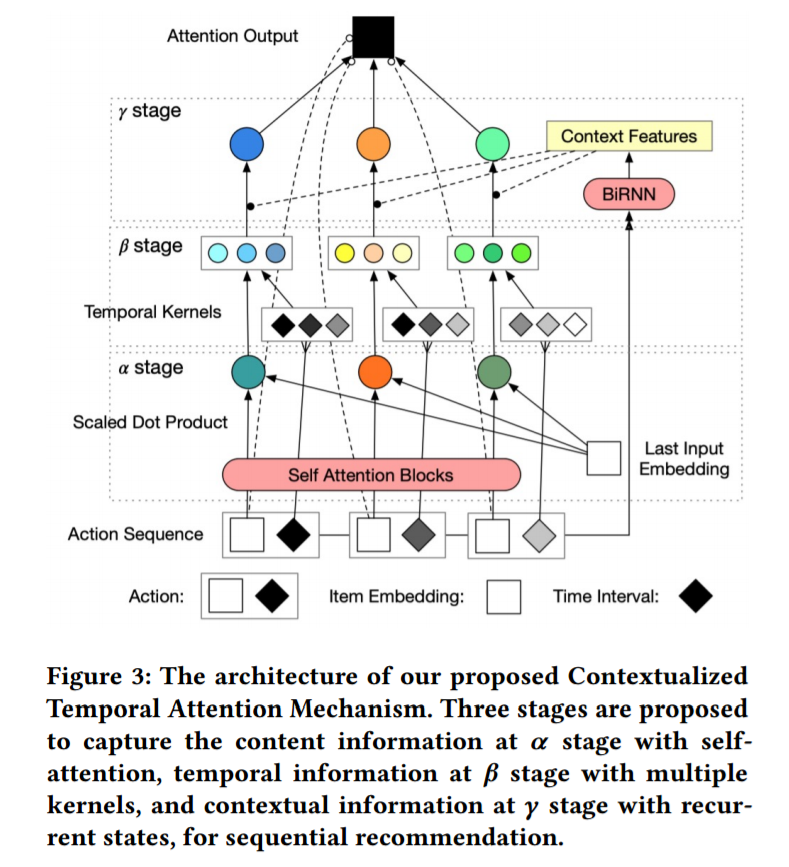 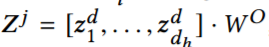 is the learnable parameter
where
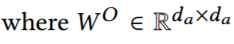 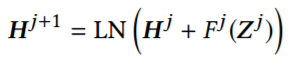 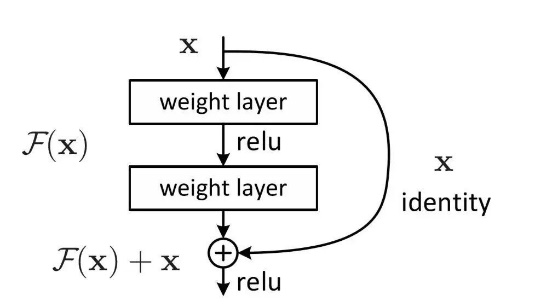 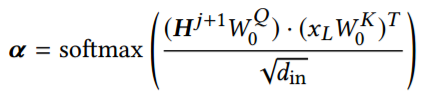 are the learnable parameters
where
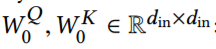 is softmax temperature
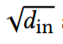 Method
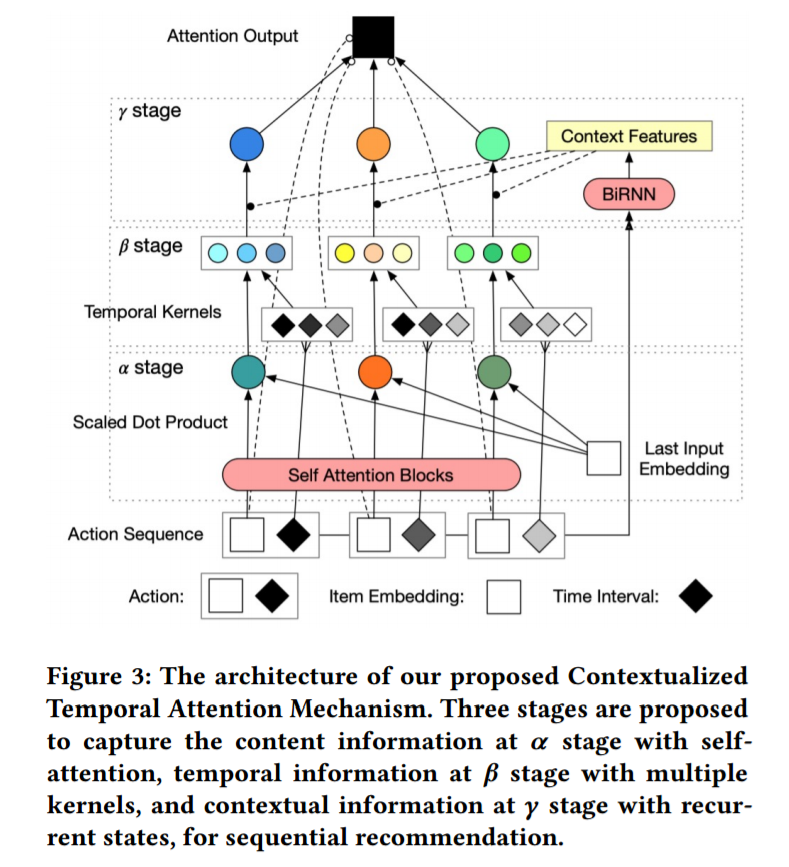 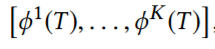 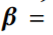 Method
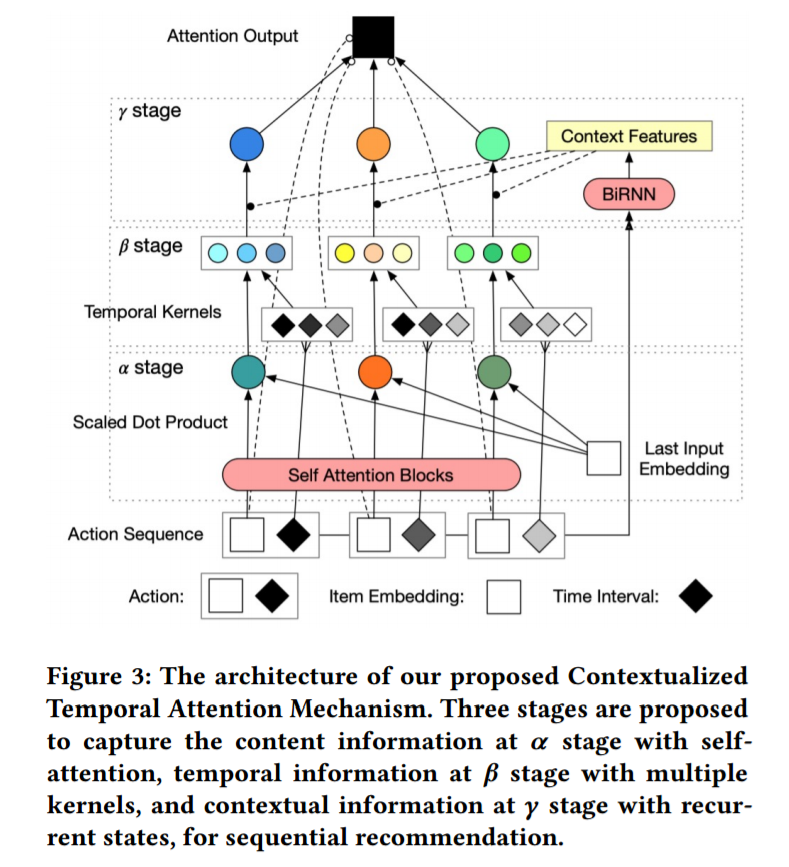 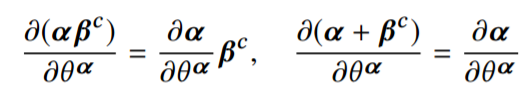 Method
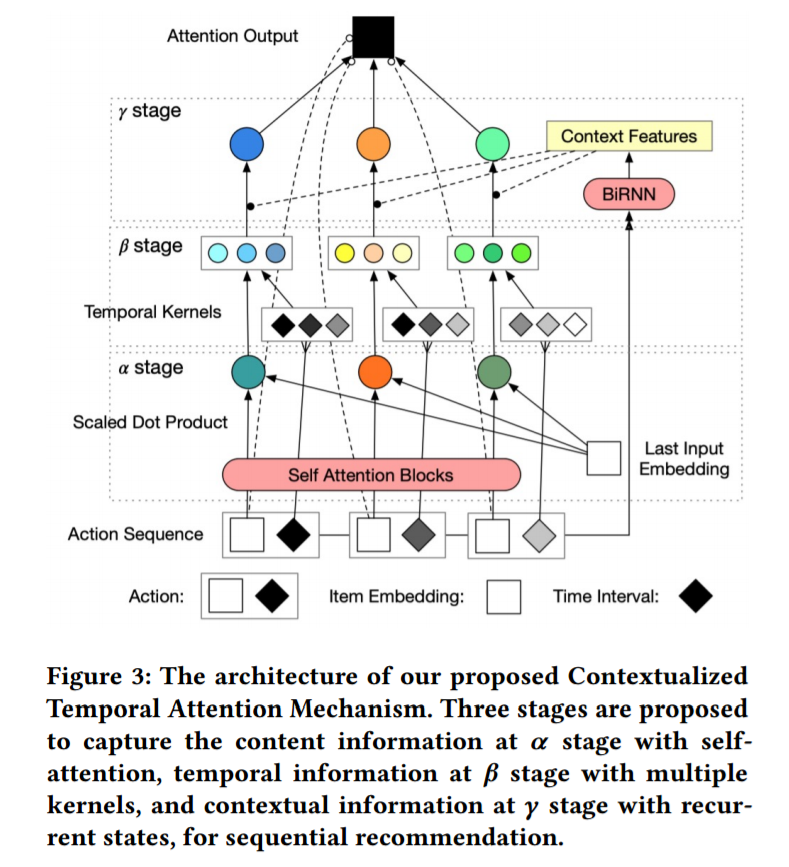 The predicted representation of recommended item
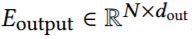 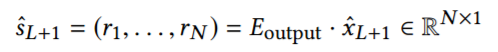 Method
Ranking-based metrics (optimize the quality of recommendation list)
Loss function for model estimation:
Negative Log-Likelihood (NLL)
(1) Bayesian Personalized Ranking (BPR) loss
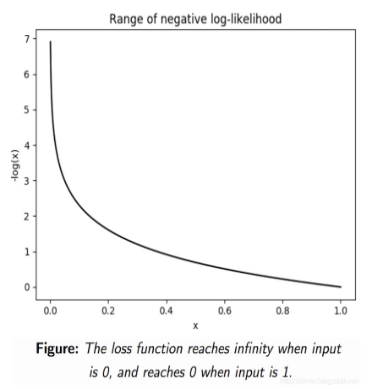 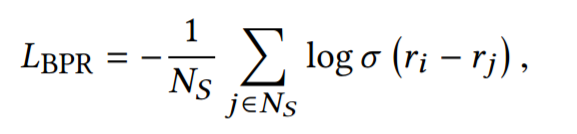 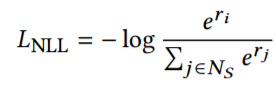 (2) TOP1 Loss
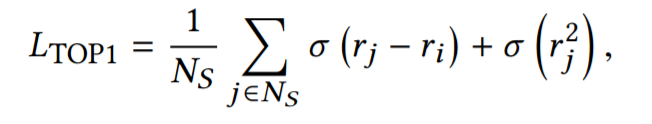 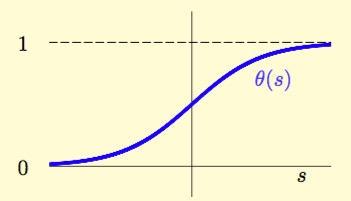 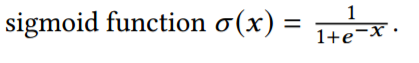 Experiments
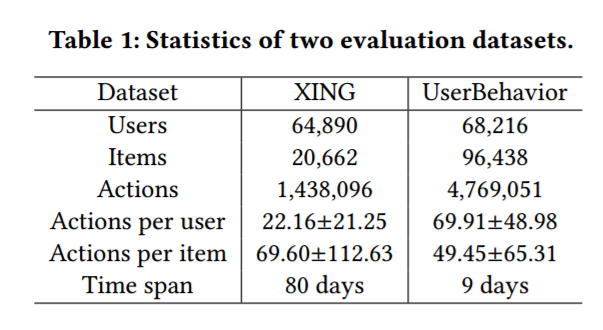 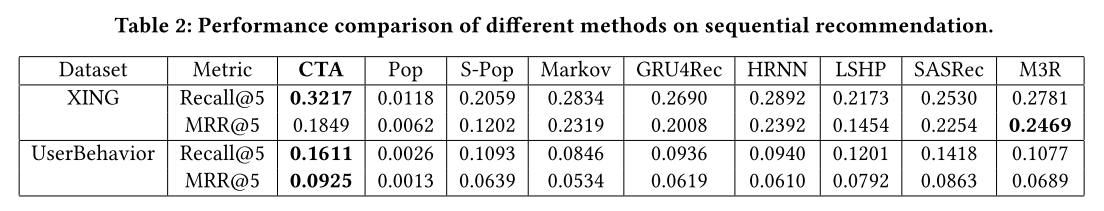 Heuristics methods.
Sequential Models.
Session-based Models.
Temporal Models.
Experiments
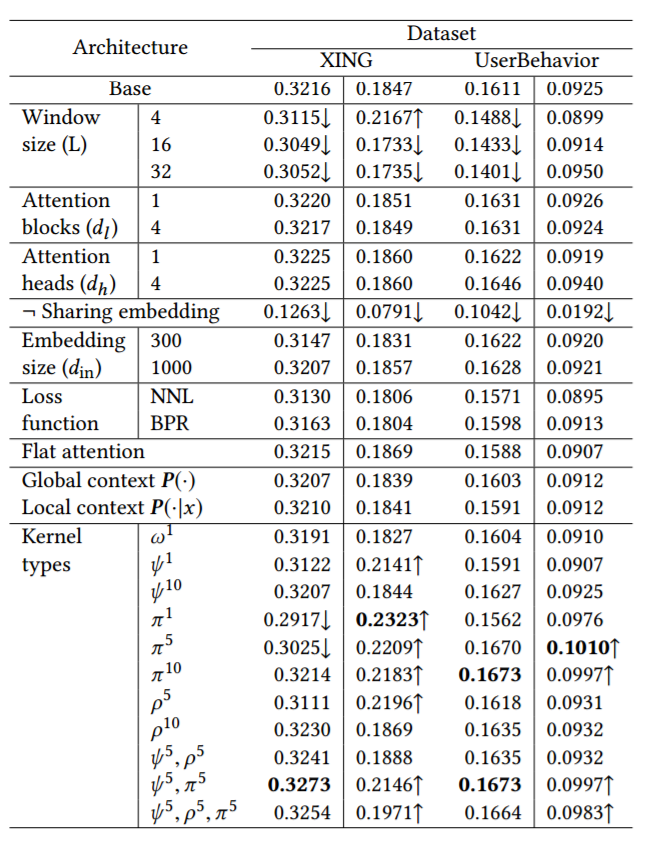 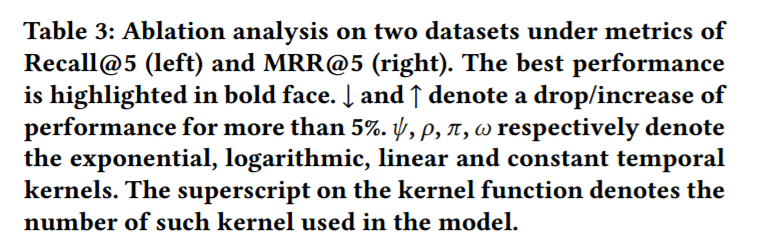 Experiments
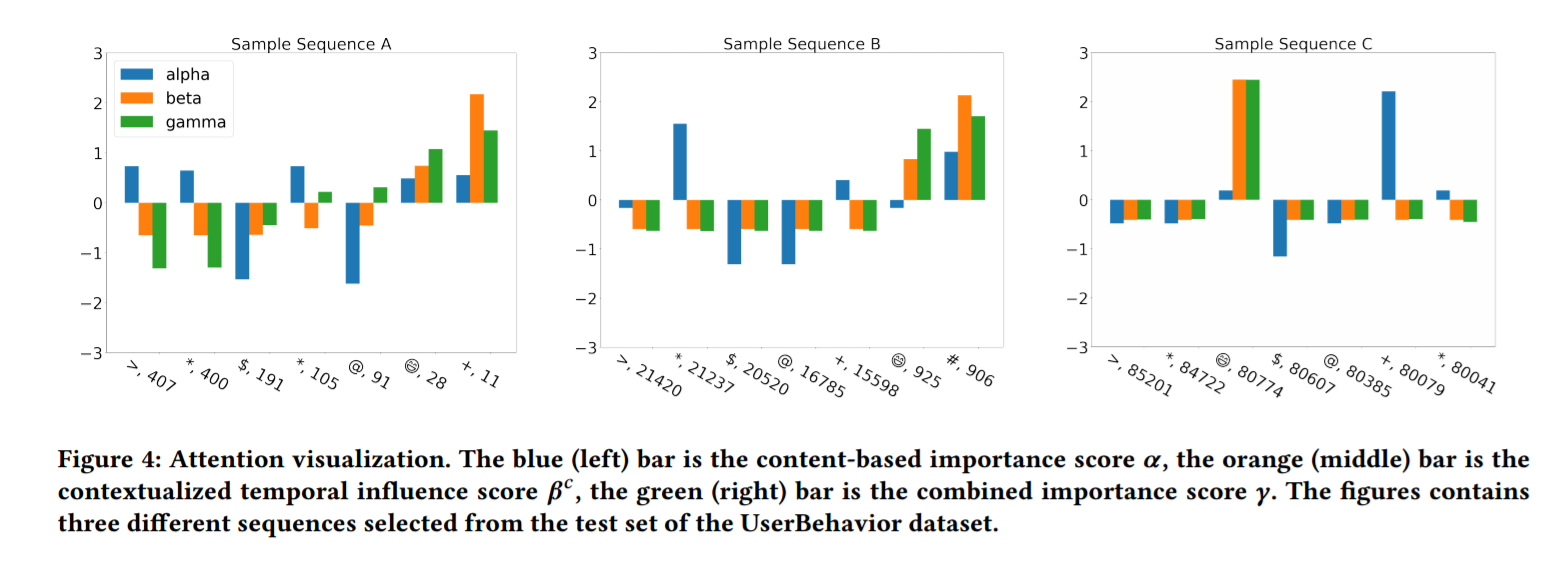 Summary
This work identifies and addresses the critical problem in sequential recommendation, Déjà vu, that is the user interest based on the historical events varies over time and under different context. CTA, has the following advantages: 
• Efficacy & Efficiency. Compared with the baseline work, CTA effectively improves the recommendation quality by modeling the contextualized temporal information. It also inherits the advantage of self-attention mechanism for its reduced parameters and computational efficiency, as the model can also be deployed in parallel.
• Interpretability. The model, featuring the three stage weighing mechanism, shows promising traits of interpretability. 
• Customizability. The model design is flexible in many parts.
Thank you!